ЛЕКСИЧЕСКАЯ ТЕМА: 
«ПЕРЕЛЕТНЫЕ ПТИЦЫ»
1.Предложите ребенку отгадать загадки (щелкая мышкой после каждой загадки, проверьте правильность ответов), уточнить, какие это птицы, назвать других перелетных птиц .

2.Поупражняйте ребенка в согласовании числительных с существительными (один грачонок, два грачонка и т.д.)

3.Поупражняйте ребенка в образовании антонимов (короткий-длинный), новых слов (длинноклювый)

4.Предложите ребенку выполнить пальчиковую гимнастику  «Перелетные птицы».
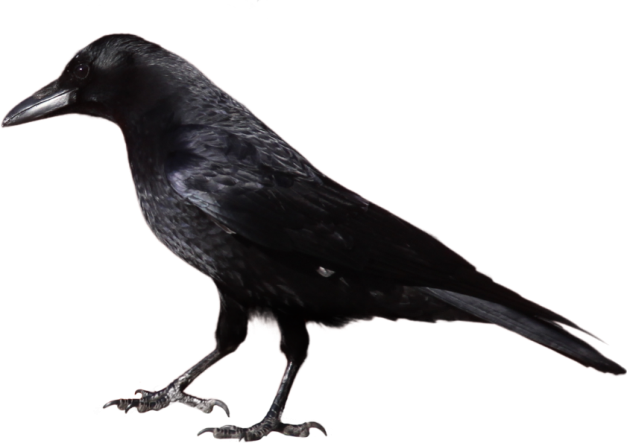 Солнце греет у порога,Тают снежные сугробы,И бегут рекой ручьи,С юга к нам летят ...(Грачи)

Детки домик смастерилиИ на дерево прибили.Поселился в нем певец...Как зовут его? ...(Скворец)

В чужие гнёзда эта птица,Подбросить яйца мастерица.Ку-ку кричит подружка...А как зовут? ...(Кукушка)

Хочет - прямо полетит,Хочет - в воздухе висит,Камнем падает с высотИ в полях поет, поет.(Жаворонок)
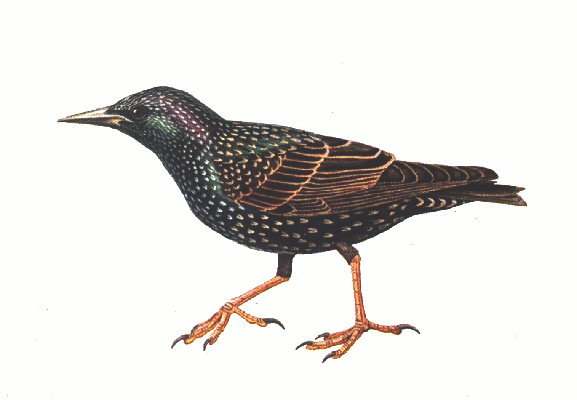 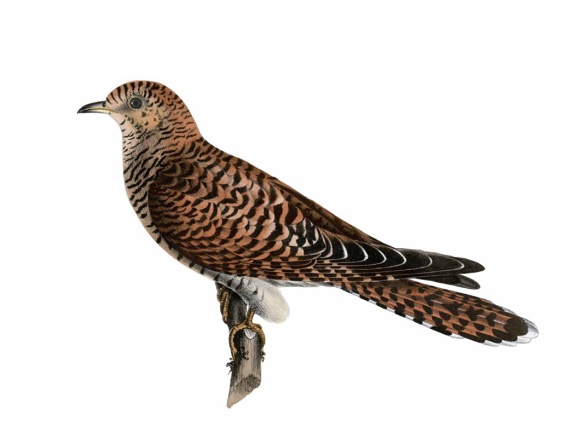 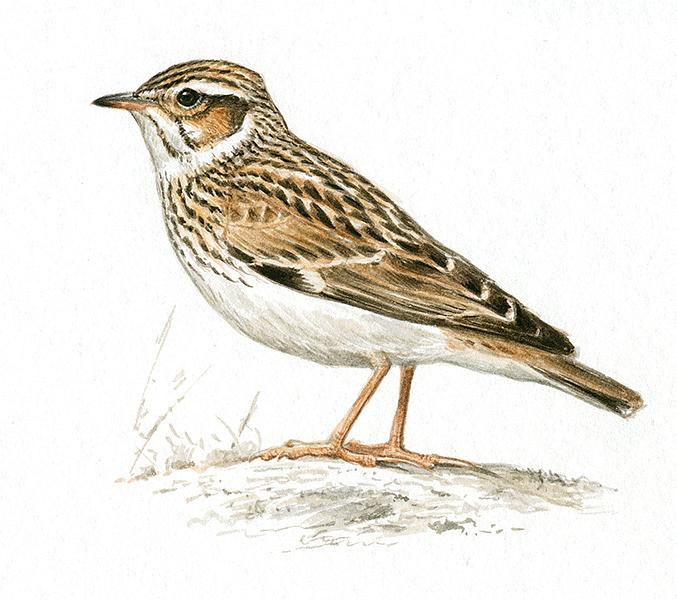 Ребята, помогите грачу сосчитать своих грачат от 1 до 10: один грачонок, два грачонка, три грачонка и т.д.
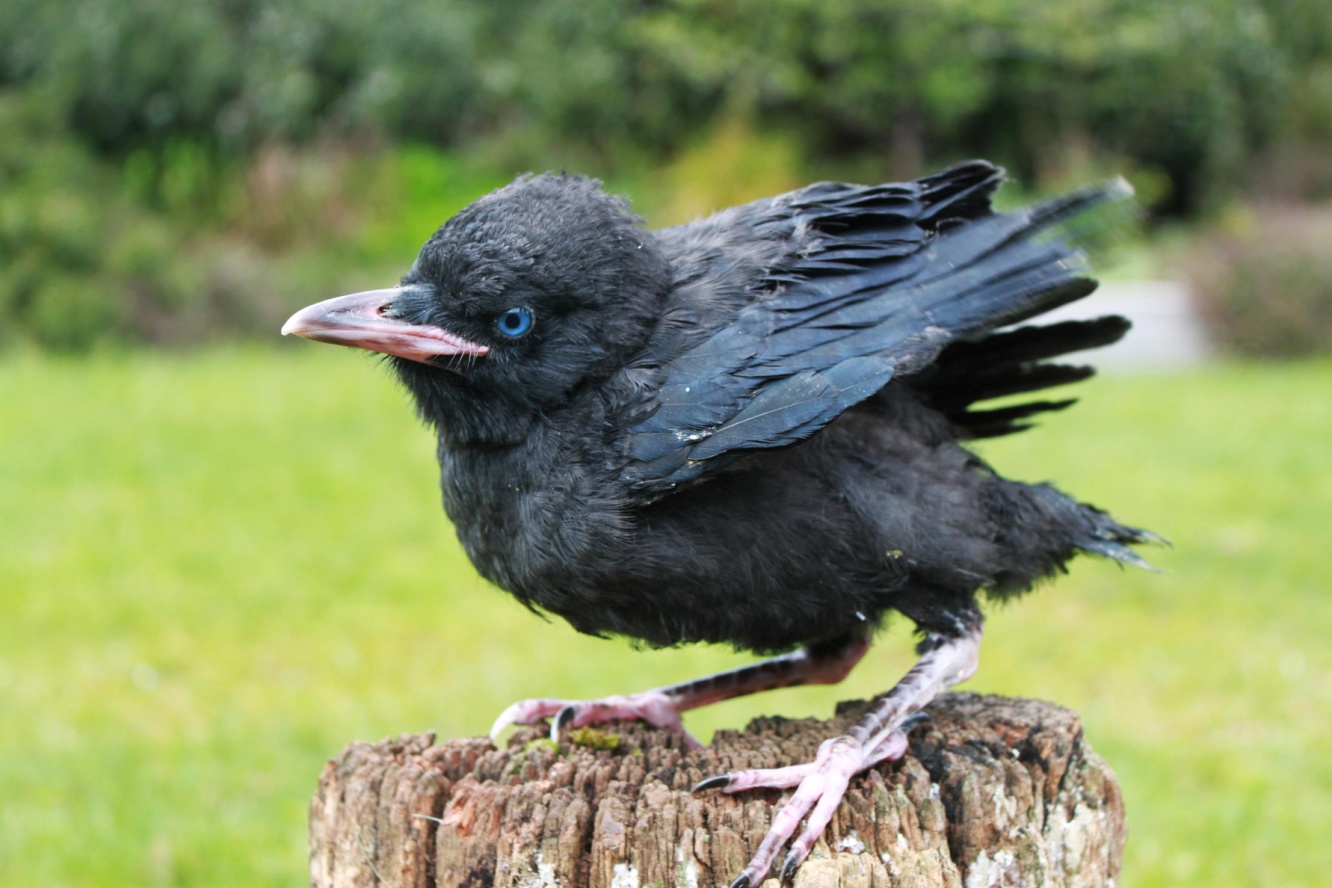 1        2        3        4         5         6        7        8         9        10
Это интересно:
 У грачей развита зрительная память – запомнив человека, они узнают его даже несколько лет спустя.
 Грачи способны различать цвета. Они дожидаются красного сигнала светофора, чтобы все машины остановились, и они могли бы спокойно собрать расколотые орехи с дороги, которые туда были брошены.
 Грачи любят общаться между собой. Можно наблюдать, как грачи сидят «гирляндой» на проводах и передают друг другу разные палочки. Если грач нашел что-то ценное, то он хвастается своим сокровищем перед другими членами семьи.
Молодые птицы играют в догонялки, «щипки», качаются на проводах, будто это качели. Нередко грачи устраивают драки за остатки пищи или понравившуюся игрушку (палочку, веточку, камушек).
Д/и «Скажи наоборот»

- Аист большой, а соловей …
- Кукушка сидит высоко, а ласточка …
- Лебедь белый, а грач …
- У журавля широкие крылья, а у ласточки …
У лебедя длинная шея, а у скворца …

Д/и «Назови одним словом»

У соловья звонкий голос, поэтому его называют … (звонкоголосым).
У кукушки хвост длинный, поэтому её называют …. (длиннохвостой).
У журавля длинный клюв, поэтому его называют … (длинноклювый).
У аиста острый клюв, поэтому его называют… (остроклювым).
Ребята, выполните пальчиковую гимнастику , возьмите счетные палочки и выложите аиста.
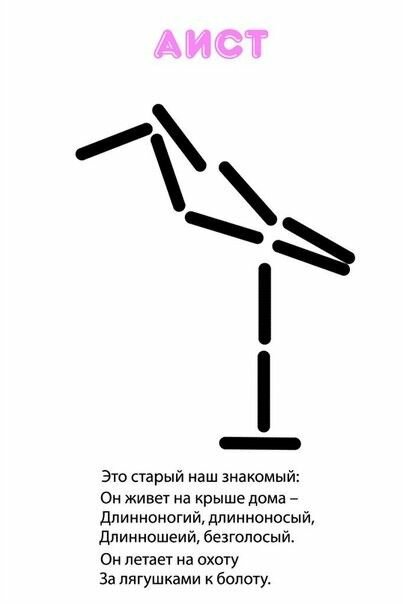 На берёзе скворушка –
Пёстренькие пёрышки.
Строит ласточка свой дом
Прямо над моим окном.
У грачихи пять грачат,
Громче всех они кричат.
Аист свил гнездо на крыше
Он всех видит, он всех слышит.
Стрижи над речкою кружат
Со стайкой маленьких стрижат.
(поочерёдно загибать пальчики)